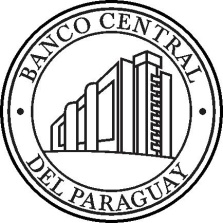 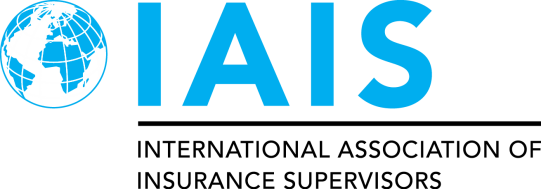 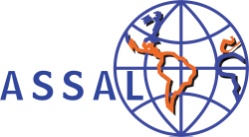 Regulación y Supervisión del Seguro en ParaguayEvolución reciente
Derlis Penayo Ramírez
Intendente de Estudios Técnicos y Actuariales
Superintendencia de Seguros
Banco Central del Paraguay
21 de abril de 2014
Momentos claves del régimen regulatorio
Ley de Seguros (Nº 827/1996)
Estructura del Mercado
Prioridades del mercado asegurador paraguayo en materia de regulación
Incorporación de elementos de una Supervisión Basada en Riesgo
Momentos claves del régimen regulatorio
Primer régimen legal en materia de seguros
1947
Ley de Seguros
1996
Creación de la Superintendencia de Seguros
Sistema contable
2004
Central de Información
Ley de Seguros (Nº 827/1996)
Sustenta sus bases en Solvencia I
Empresas de Seguros: US$ 500 000 por ramo (ramo vida y ramo patrimonial)
1)	Requerimiento mínimo de patrimonio
Empresas de reaseguros: US$ 2 500 000 por ramo (ramo vida y ramo patrimonial)
Ley de Seguros (Nº 827/1996)
Sustenta sus bases en Solvencia I
2)	Solvencia dinámica→ preeminencia
Patrimonio Técnico (PT) o Patrimonio Propio no Comprometido: Revaluación extracontable del Patrimonio suponiendo una situación de paro o quiebra.
Patrimonio técnico mínimo = max [f (volumen de prima presente); f(siniestros pasados); requerimiento mín. de capital]
Riesgo Técnico
Patrimonio Técnico Observado
CS=
Patrimonio Técnico Mínimo
Suspensión de emisión de pólizas y Plan de Regularización
CS < 0,7  Nivel Crítico
0,7  CS < 1  NIVEL DEFICIENTE
Plan de Regularización
Ley de Seguros (Nº 827/1996)
Sustenta sus bases en Solvencia I
Riesgos en Curso o Prima no Ganada
3)	Solvencia estática: Provisiones Técnicas
Matemáticas
Siniestros
Fondos de Acumulación
4)	Representatividad de las Provisiones Técnicas
Estructura del Mercado
Operadores del Mercado
Estructura  Productiva
Estructura del Mercado
Estructura del Mercado
Prioridades del mercado asegurador paraguayo en materia de regulación
Se ha observado recientemente una potencial vulnerabilidad en:
Riesgo de Suscripción de Reaseguro: asimetría de cobertura
Riesgo de Suscripción de Seguros de Caución.
Se observa una relativa vulnerabilidad en:
Riesgo Operativo
Riesgo Contrapartida (apoyado en calificadoras de riesgos)
Riesgo de Liquidez
No se observa mucha relevancia en:
Riesgo de Inversión (precios y concentración)
Riesgo de Catástrofe
Incorporación de elementos de una Supervisión Basada en Riesgo
Se incorpora como componente del cálculo del Patrimonio Técnico elementos en función a:
Riesgo financiero: Régimen de Inversión (2008)
Riesgo de precio: Régimen de Valuación (2008)
Riesgo operacional: Régimen de Representatividad y Custodia(2008)
Riesgo de transferencia : Régimen de Retención de Riesgos (2009)
Riesgo de liquidez: Régimen de Liquidez(2009)
Optimizar la legislación dada para tornar la supervisión más preventiva
Incorporación de elementos de una Supervisión Basada en Riesgo
Difusión de los PBS y pautas a seguir:
Idoneidad del Personal (PBS 5) – Diciembre 2012
Solvencia de Grupos o Conglomerados Financieros, o Supervisión Colectiva (PBS 23) – Diciembre 2012
Conducta de Intermediarios (PBS 18) – Diciembre 2012
Gestión de Riesgos y Controles Internos  (PBS 8) – Mayo 2013
Conclusión
El mercado de seguros en Paraguay se caracteriza por:
Una aún incipiente dinámica de sus operaciones financieras.
Vínculos externos, más por sus operaciones técnicas (reaseguro) que financieras.
Coyunturalmente sus normas apuntan a proteger la industria del seguro de determinados riesgos: cesión de riesgos al exterior, procesos internos.
El desarrollo de instrumentos financieros y del mercado formal de valores, así como su participación en procesos de integración de mercados, conllevará necesariamente a una mayor dinámica del aspecto financiero por lo que tenemos la ventaja de preparar el terreno normativo que acompañe este proceso a la luz de las experiencias de economías con dichas características.
¡Muchas gracias!